COMP541Hierarchical Design & Verilog
Montek Singh

Aug 29, 2014
1
Topics
Hierarchical Design

Verilog Primer and Advanced
2
Design Hierarchy
Just like with large program, to design a large chip need hierarchy

Divide and Conquer
To create, test, and also to understand

Block in a block diagram is equivalent to
object in a programming language
module in Verilog
3
Hierarchy
Always make your design modular
easier to read and debug
easier to reuse

Before you write even one line of Verilog…
…draw a picture
black boxes
boxes within boxes …
4
Hierarchy Example:  4-bit Equality
Input: 2 vectors A(3:0) and B(3:0)

Output: One bit, E, which is 1 if A and B are bitwise equal, 0 otherwise
5
Hierarchy Example:  4-bit Equality
Hierarchical design seems a good approach
One module/bit
Final module for E
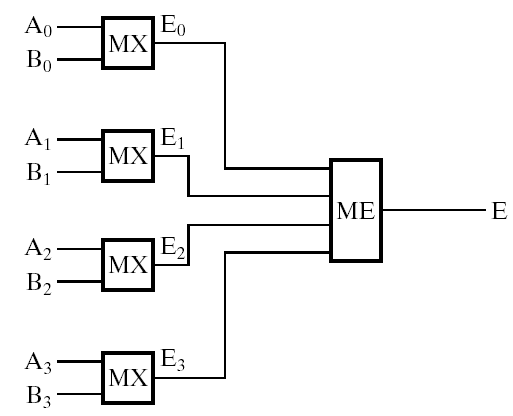 6
Design for MX module
Logic function is

It is actually “not Equal”
Can implement as
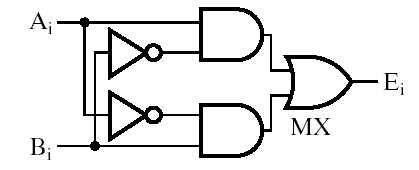 7
Design for ME module
Final E is 1 only if all intermediate values are 0
So

And a design is
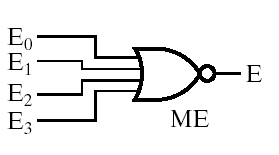 8
MX
module mx(A, B, E);
	input A, B;
	output E;

	assign E = (~A & B) | (A & ~B);

endmodule
9
ME
module me(E, Ei);
	input [3:0] Ei;
	output E;

	assign E = ~(Ei[0] | Ei[1] | Ei[2] | Ei[3]);

endmodule
10
Top Level
module top(A, B, E);
	input [3:0] A;
	input [3:0] B;
	output E;

	wire [3:0] Ei;

	mx m0(A[0], B[0], Ei[0]);
	mx m1(A[1], B[1], Ei[1]);
	mx m2(A[2], B[2], Ei[2]);
	mx m3(A[3], B[3], Ei[3]);

	me me0(E, Ei);

endmodule
11
More on Verilog
A tutorial
12
Change Topics to
Verilog
Basic syntax and structure

Verilog test programs
13
Constants in Verilog
Syntax
[size][’radix]constant
Radix can be d, b, h, or o (default d)
Examples:

assign Y = 10;	// Decimal 10
assign Y = ’b10;	// Binary 10, decimal 2
assign Y = ’h10;	// Hex 10, decimal 16
assign Y = 8’b0100_0011 // Underline ignored

Binary values can be 0, 1 (or x or z)
14
Vector of Wires (Bus)
Denotes a set of wires

input [1:0] S;

Syntax is [a : b]
So this could be “[0:1] S”
Order will matter when we make assignments with values bigger than one bit
Or when we connect sets of wires
Stick to the same ordering throughout design

NOTE: THIS IS NOT AN ARRAY!
15
Conditional Assignment
Equality test

	S == 2’b00

Assignment

	assign Y = (S == 2’b00)? 1’b0: 1’b1;

If true, assign 0 to Y
If false, assign 1 to Y
16
4-to-1 Mux Truth Table-ish
module mux_4_to_1_dataflow(S, D, Y);
   input [1:0] S;
   input [3:0] D;
   output Y;

   assign Y = (S == 2'b00) ? D[0] :
              (S == 2'b01) ? D[1] :
              (S == 2'b10) ? D[2] :
              (S == 2'b11) ? D[3] : 1'bx ;
endmodule
17
Verilog for Decision Tree
module mux_4_to_1_binary_decision(S, D, Y);
   input [1:0] S;
   input [3:0] D;
   output Y;

   assign Y = S[1] ? (S[0] ? D[3] : D[2]) :
                     (S[0] ? D[1] : D[0]) ;

endmodule
18
Binary Decisions
If S[1] == 1, branch one way

	 assign Y = S[1] ? (S[0] ? D[3] : D[2])

and decide Y = either D[2] or D[3] based on S[0]

Else
  
		:  (S[0] ? D[1] : D[0]) ;

decide Y is either D[2] or D[3] based on S[0]

Notice that conditional test is for ‘1’ condition like C
19
Instance Port Names
Module

	  module modp(output C, input A);

Ports referenced as

 	   modp  i_name(conC, conA)

Also as

	 modp  i_name(.A(conA), .C(conC));
20
Parameter
Used to define constants

		parameter SIZE = 16;

Or, for parameters local to a module:

	localparam SIZE = 16;

More on these later
21
Internal Variables
Internals = those that are not inputs/outputs
declare them as wire or reg
depending on whether they are combinational or state holding
module fulladder(input a, b, cin, output s, cout);
  
  wire p, g;        // internal

  assign p = a ^ b;
  assign g = a & b;
  
  assign s = p ^ cin;
  assign cout = g | (p & cin);
endmodule
Bitwise Operators (we have used)
module gates(input  [3:0]  a, b,
             output [3:0] y1, y2, y3, y4, y5);

   assign y1 = a & b;    // AND
   assign y2 = a | b;    // OR
   assign y3 = a ^ b;    // XOR
   assign y4 = ~(a & b); // NAND
   assign y5 = ~(a | b); // NOR
endmodule
Comments
//           single line comment
/*…*/    multiline comment
Reduction Operators (&)
Unary operator that works on all of the bits
E.g., AND all of the bits of a word together
Gives a 1-bit result

module and8(input  [7:0] a, 
            output       y);

   assign y = &a;

   // &a is much easier to write than
   // assign y = a[7] & a[6] & a[5] & a[4] &
   //            a[3] & a[2] & a[1] & a[0];
endmodule
Reduction Operators (|, ~|, ~&, ^, ~^, ^~)
Several others (see online reference)
|  = OR all the bits together
~|  = NOR all the bits together
~&  = NAND all the bits together
^  = XOR all the bits together
~^, ^~  = XNOR all the bits together
Operator Precedence
Highest
Lowest
Numbers
Format: 	N’Bvalue
N = number of bits, B = base
N’B is optional but recommended (default is decimal)
whenever in doubt, specify the # of bits
Bit Manipulations:  splitting bits off
module mux2_8(input  [7:0] d0, d1,
              input        s,
              output [7:0] y);

  mux2 lsbmux(d0[3:0], d1[3:0], s, y[3:0]);
  mux2 msbmux(d0[7:4], d1[7:4], s, y[7:4]);
endmodule
Verilog:
Synthesis:
Bit Manipulations:  packing bits
assign y = {a[2:1], {3{b[0]}}, a[0], 6’b100_010};

// if y is a 12-bit signal, the above statement produces:
y = a[2] a[1] b[0] b[0] b[0] a[0] 1 0 0 0 1 0

// underscores (_) are used for formatting only to make it easier to read. Verilog ignores them.
Verilog for Simulation and Testing
31
Verilog for Simulation vs. Synthesis
Simulation
you describe the circuit in Verilog
simulate it
good for
testing whether your conceptual design works before your spend $$ getting it fabricated in silicon

Synthesis
you describe the behavior in Verilog
use a compiler to “compile” it into a circuit
good for
describing large-scale complex systems without every manually building them
the “compiler” translates it into a circuit for you!
32
Verilog for Simulation vs. Synthesis
Remember:
for simulation:  Verilog provides many more language constructs and features

for synthesis:  Verilog supports only a subset of the language that makes sense!
called “synthesizable subset”
33
ISE
Make Verilog Test Fixture
Will create a wrapper (a module)
Instantiating your circuit
It is called UUT (unit under test)
You then add your test code
34
Test fixtures
Testing your circuit using a Verilog test fixture

Module
	  module lab1_part1(
		input A, B, Cin, 
		output Sum);
Ports referenced as
 	   lab1_part1 uut(X, Y, Z, T)
Also as
  lab1_part1 uut(.A(X), .B(Y), .Sum(T), .Cin(Z))
Verilog test fixture
Stimulus:

initial begin
…
end
inputs
outputs
Circuit to
be tested
(“uut”)
35
Module and Instance UUT
module syn_adder_for_example_v_tf();

// DATE:     21:22:20 01/25/2004 
//    ...Bunch of comments...
   	...
// Instantiate the UUT
    syn_adder uut (
        .B(B), 
        .A(A), 
        .C0(C0), 
        .S(S), 
        .C4(C4)
        );
		...
endmodule
36
Reg
It will create storage for the inputs to the UUT
		// Inputs
   	 reg [3:0] B;
    	 reg [3:0] A;
    	 reg C0;

The keyword reg means “register”
Usually implies a storage element is created
Sometimes may be “optimized away” to create combinational logic
37
Wires for Outputs
Specify bus size (for multibit wires)

		// Outputs
    	wire [3:0] S;
    	wire C4;
38
Begin/End
Verilog uses begin and end for block
instead of curly braces
39
Initial
Initial statement runs when simulation begins
		  initial 
			begin
            B = 0;
            A = 0;
            C0 = 0;
        end
40
Procedural assignment
Why no “assign”?
Because it is not a continuous assignment
It is a one-off assignment!
And here we use blocking assignments
So everything happens in sequence rather than in parallel
Good for describing test fixtures, but not good for synthesis!
41
Initialize in Default Test File
The test file can specify the initial values of inputs to your circuit

		// Initialize Inputs

       	initial begin
            	  B = 0;
            	  A = 0;
            	  C0 = 0;
        	end
42
What to Add?
Need to make simulation time pass
Use # command for skipping time
time increases by 5 units when you encounter #5

Example (note no semicolon after #50)
		initial 
		 begin
            B = 0;
		   #10;
        #50 B = 1;
		 end
43
For
Can use for loop in initial statement block
		initial
      begin
        for(i=0; i < 5; i = i + 1)
        begin
				#50 B = i;
		   end
      end
44
Integers
Can declare for loop control variables
Will not synthesize, as far as I know
		integer i;
		integer j;

Can copy to input regs
Be careful with signed vs. unsigned quantities
45
There are also
While
Repeat
Forever
46
Timescale
Need to tell simulator what time scale to use
Place at top of test fixture
 
  	`timescale 1ns/10ps

the first number (1ns) is the unit for time
the second number (10ps) is the precision at which time is maintained (e.g., 5.01 ns)
47
System Tasks
Tasks for the simulator
$stop – end the simulation
$display – like C printf
$monitor – prints automatically when arguments change (example next)
$time – Provides value of simulated time
48
Monitor
// set up monitoring
  
  initial
	begin 
		$monitor(“At time %d: A=%b ,B=%b\n", $time, A, B);
	end

	// These statements conduct the actual test

	initial
	begin
      Code...
  end
49